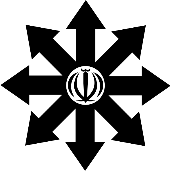 Cognitive Errors خطاهای شناختی
مهان فرزی _ مبینا منصوریان
 دبیرستان فرزانگان 3
دبیر: مینا براتی
سال تحصیلی 1401-1400
1
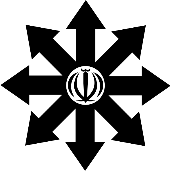 عنوان
بررسی رایج‌ترین خطاهای شناختی موجود در تفکر نوجوانان دختر
2
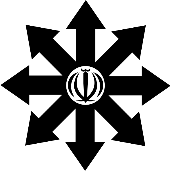 بیان مسئله
خطاهای شناختی:
الگوهایی از تفکرات اغراق شده
پارادایم‌های غلط تفکر
تداخل با تصمیم‌گیری صحیح


10 نوع از رایج‌ترین خطاهای شناختی
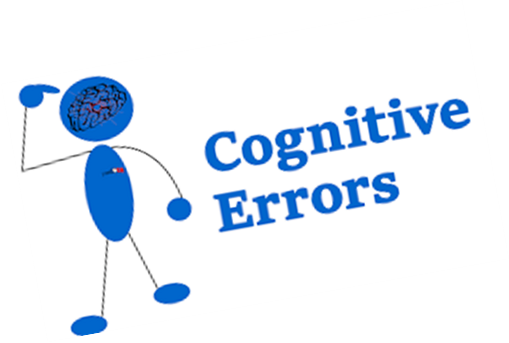 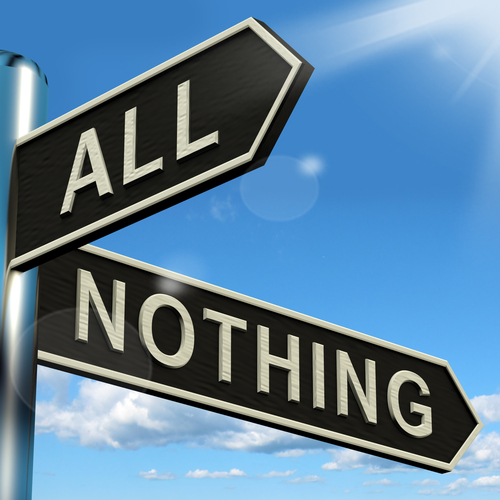 3
Should statements
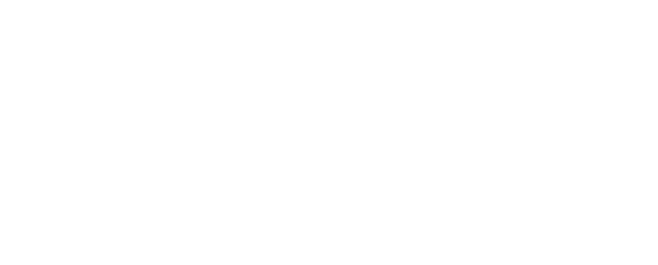 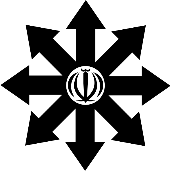 Discounting the positive
عبارت‌های باید دار
Personalization
کوچک نمایی نقاط مثبت
Mind reading
شخصی سازی
ذهن خوانی
10
09
01
08
Cognitive
Errors
Overgeneralization
Fortune telling
تعمیم بیش از حد
07
02
پیشگویی آینده
06
03
05
04
Mental filtering
Polarized thinking
تصفیه ذهنی
Labeling
Emotional reasoning
تفکر همه یا هیچ
برچسب زدن
نتیجه گیری احساسی
4
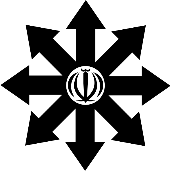 روش کار
ضرورت انجام پژوهش
نوجوانی 

ابزار
(پرسشنامه خطاهای شناختی کودکان و نوجوانان کوین و همکاران2011)

روند
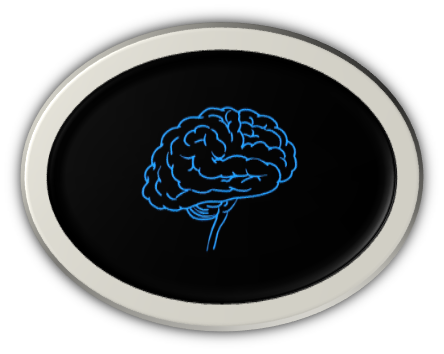 5
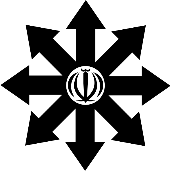 نتایج
روش تحلیل: شاخص توصیفی میانگین و آزمون همبستگی پیرسون

رایج‌ترین خطا

 نتایج همبستگی
6
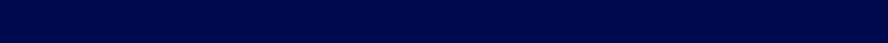 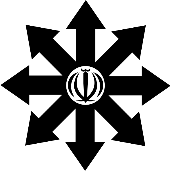 پایان 


شاد و پاینده باشید
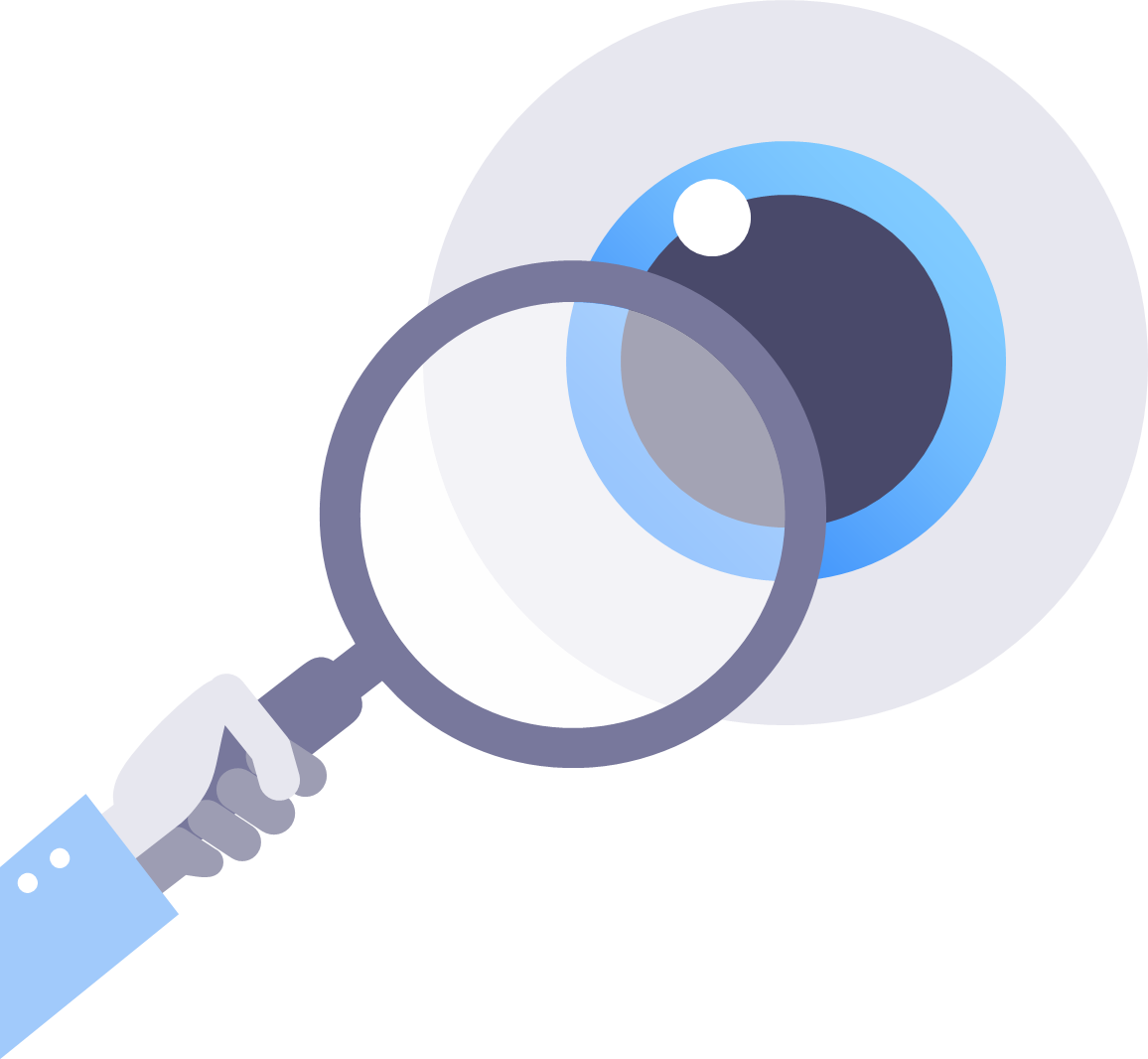 7